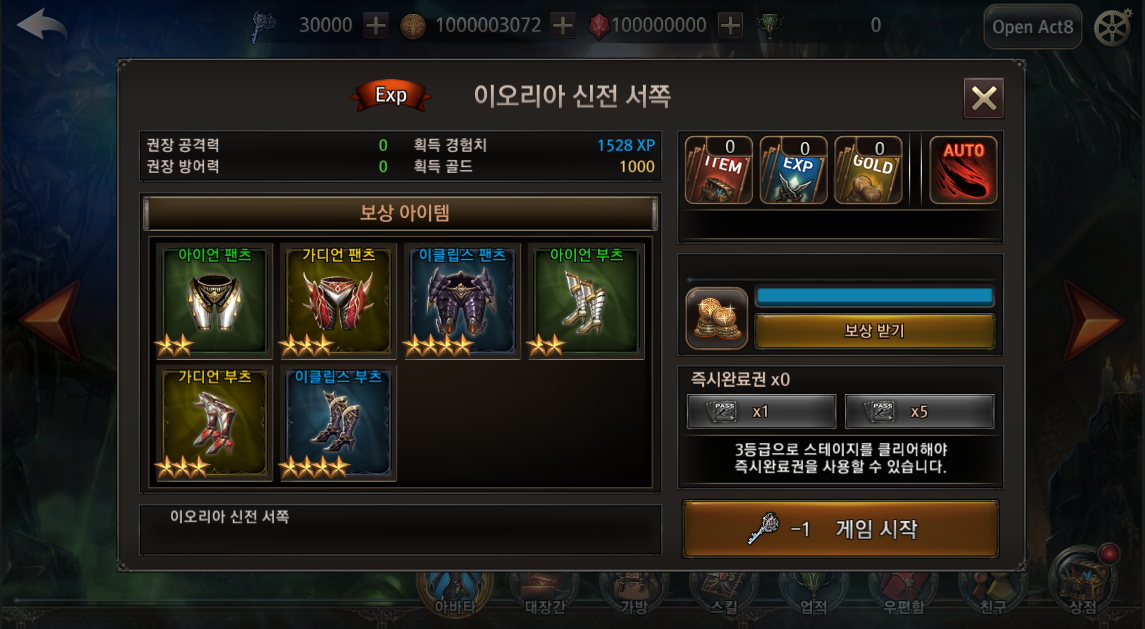 1지역 반복완료 보상
3 / 5
3000
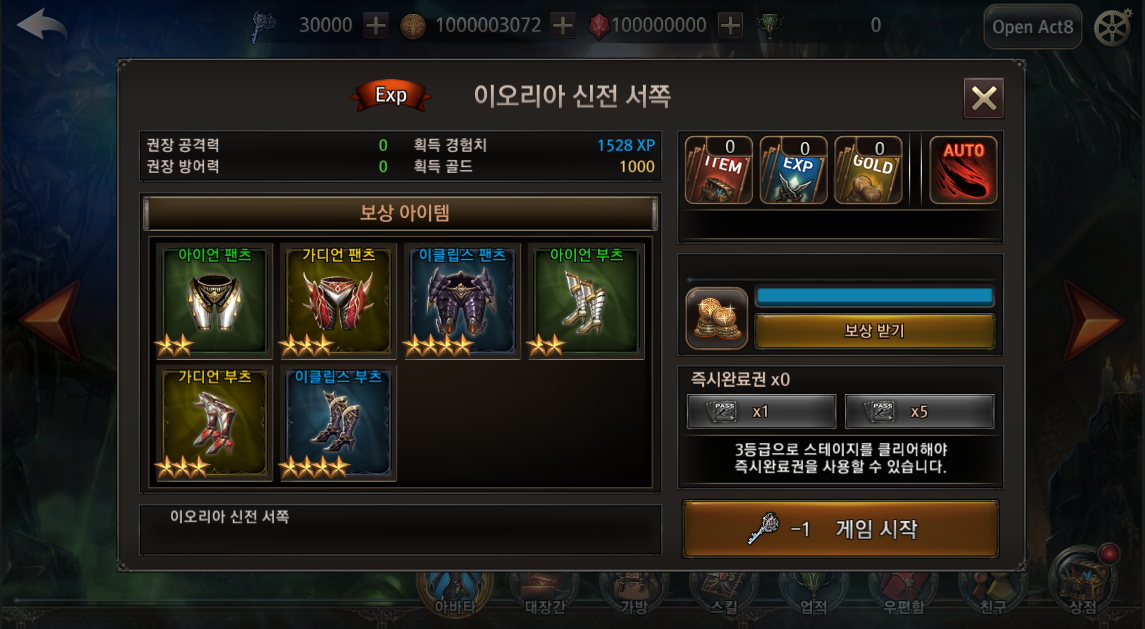 반복완료 보상
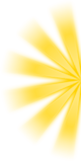 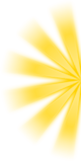 반복완료 보상
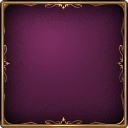 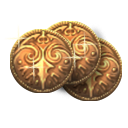 3 / 5
3000
3000
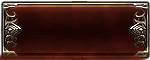 확 인